Dischinger SARte des Joncc, ZI 2Halle 4D1958 Uvrier-Sion+41 27 203 29 06
www.dischinger.chinfo@dischinger.ch
Résidence Rebecca Verbier
www.dischinger.ch     info@dischinger.ch
Salle de bain
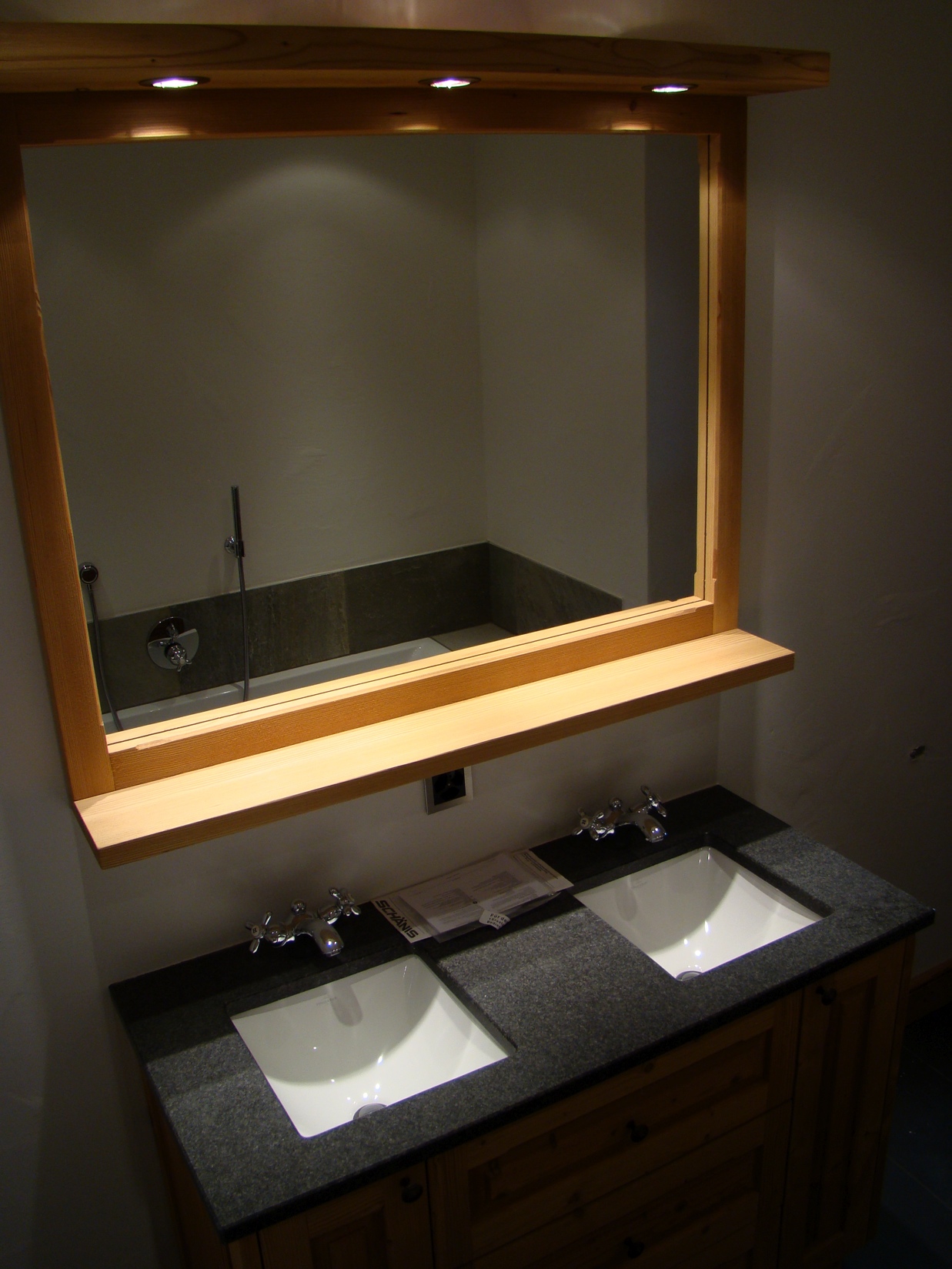 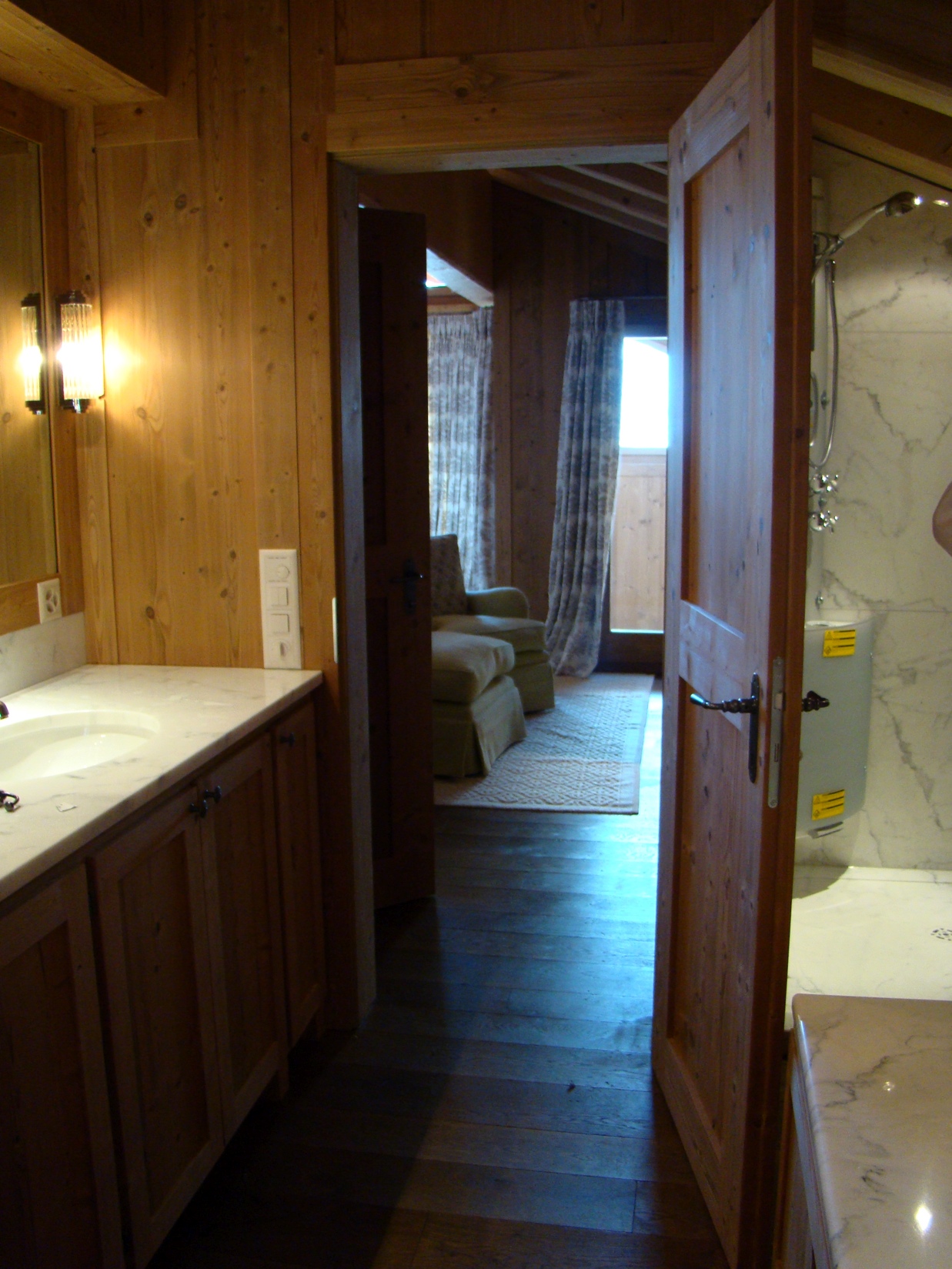 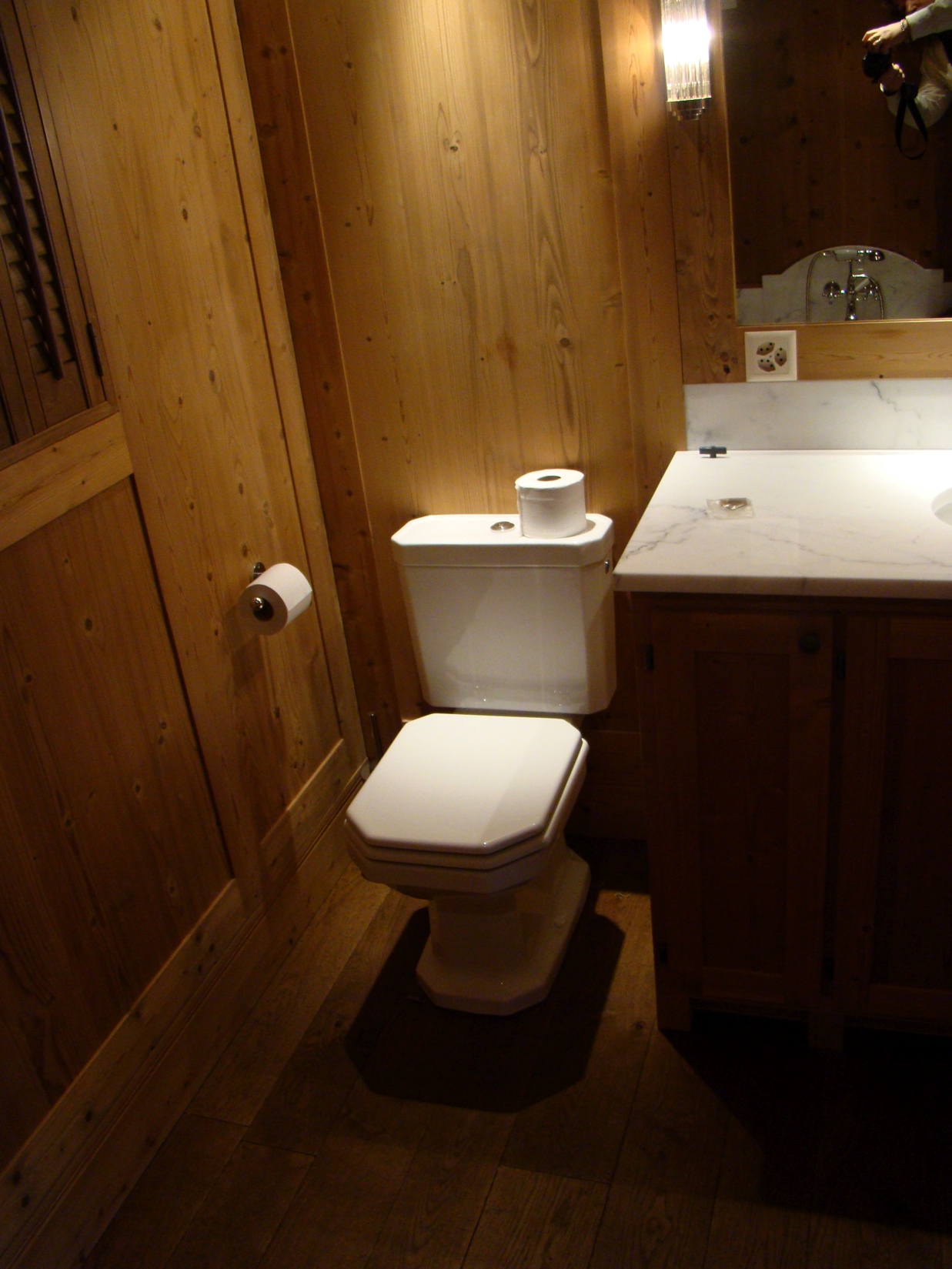 www.dischinger.ch     info@dischinger.ch
Ferblanterie - couverture
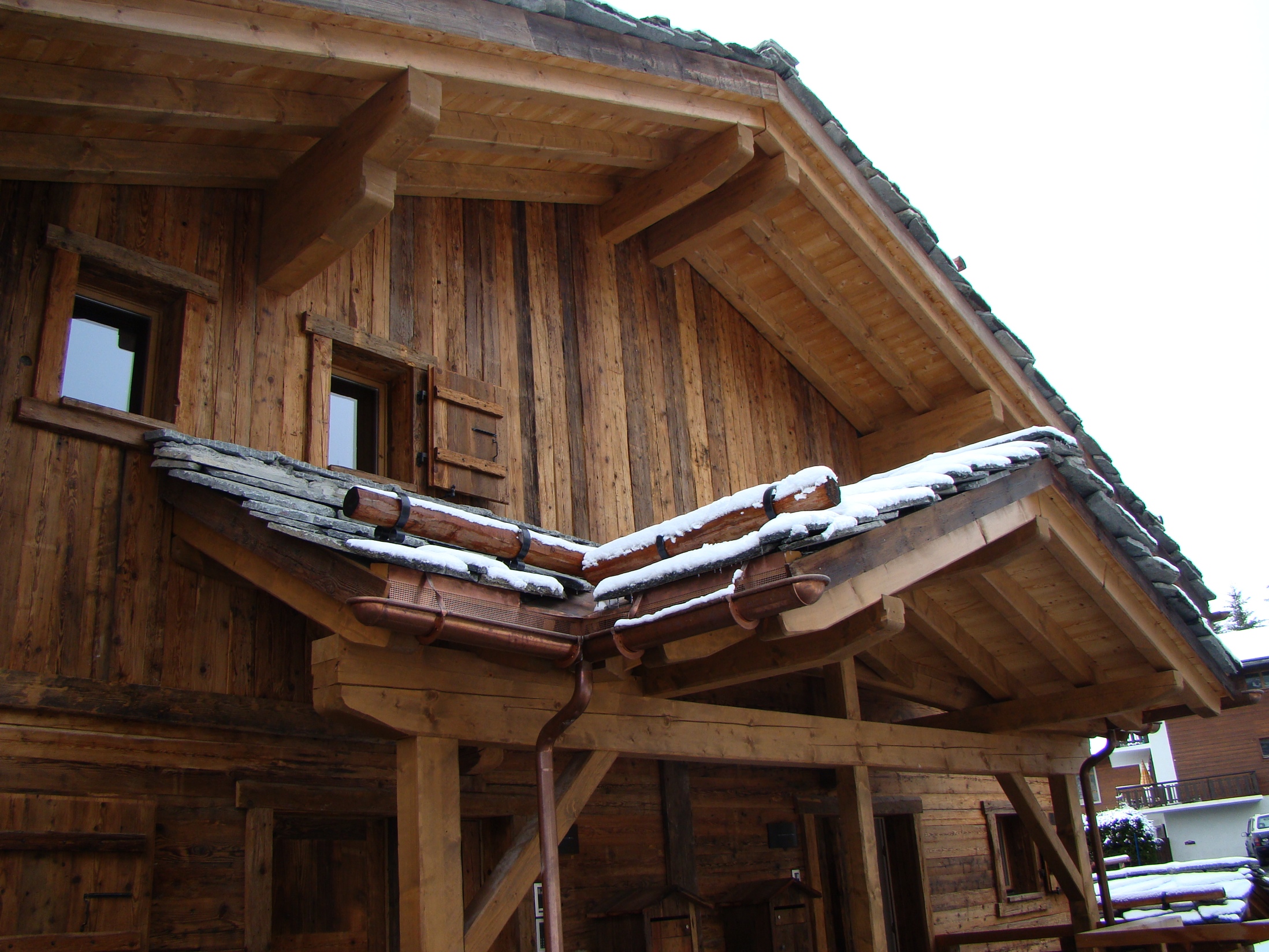 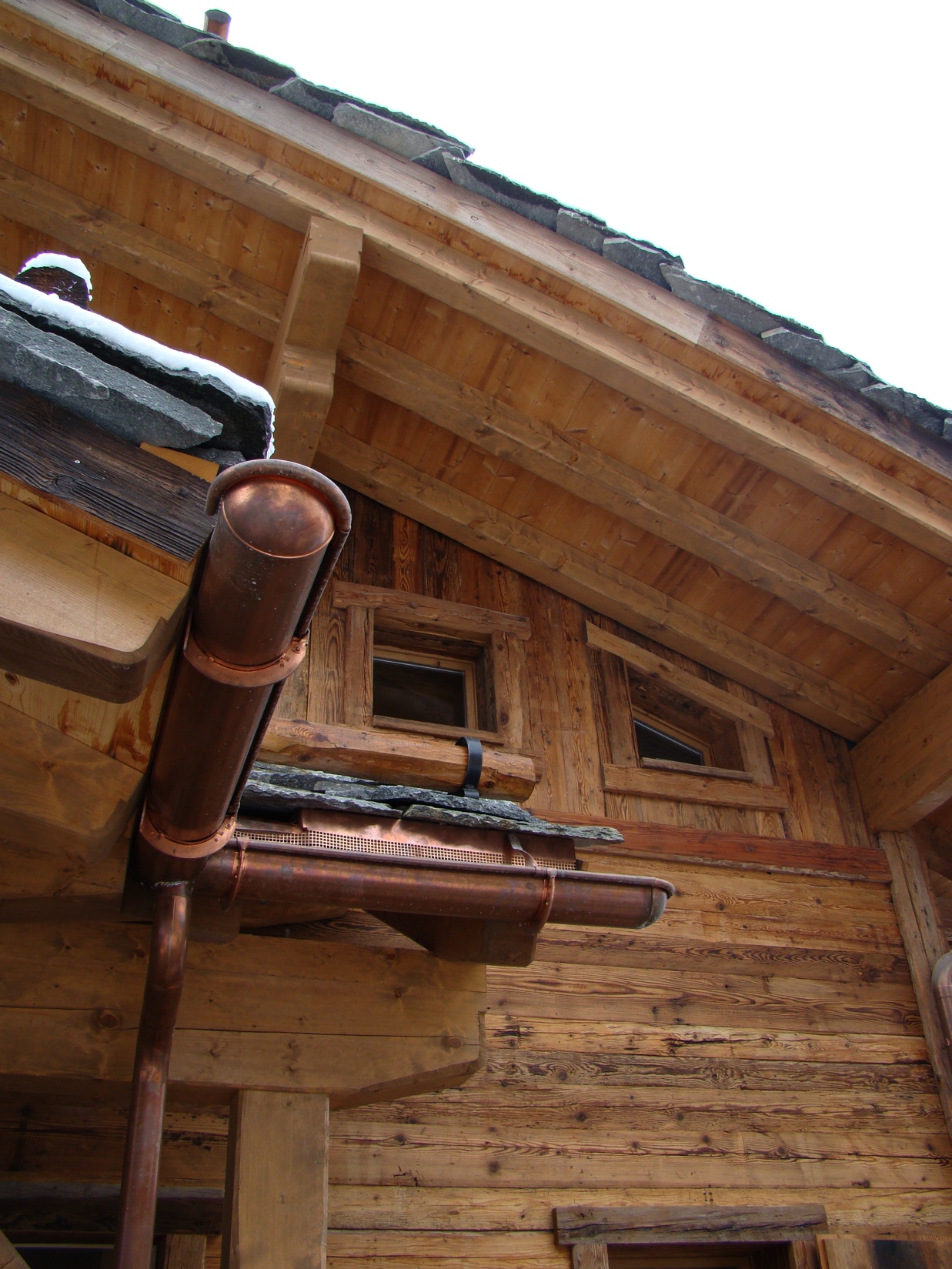 www.dischinger.ch     info@dischinger.ch